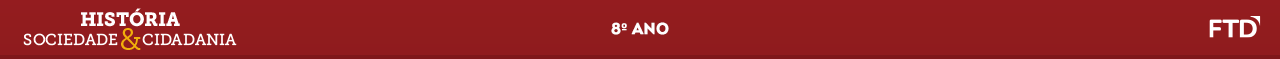 Unidade 1
Iluminismo
Revoluções na Inglaterra 
Revolução Industrial
Revolução Francesa
Era Napoleônica
1
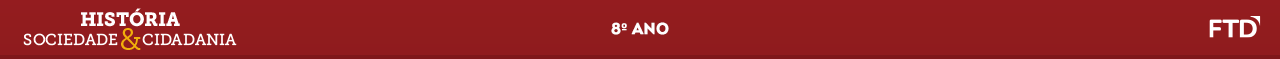 Iluminismo
Movimento de ideias que questionou padrões e valores do Antigo Regime.
Ideia central: somente a razão pode vencer a ignorância, fruto da irracionalidade.
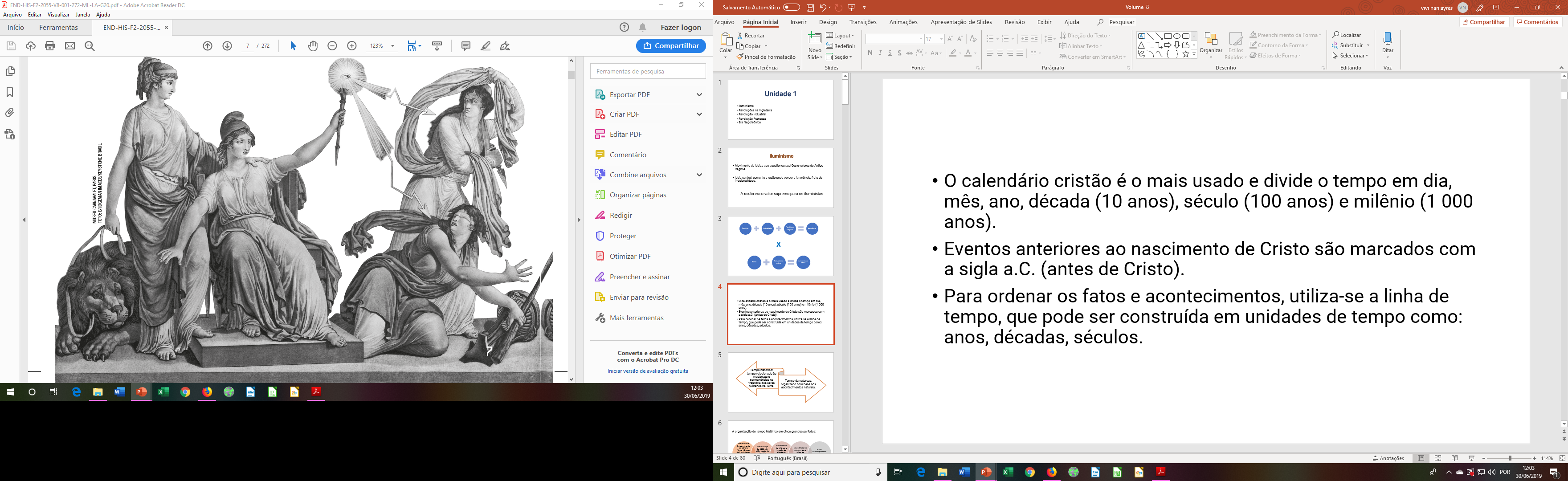 A razão era o valor supremo para os iluministas.
2
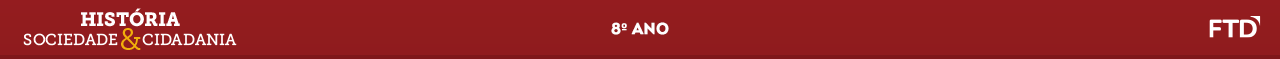 Progresso       +                 Felicidade
X
3
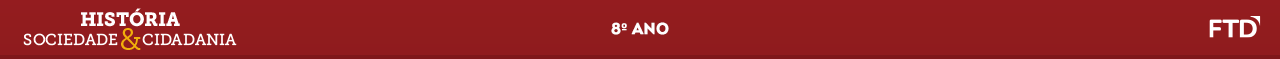 Deus (relojoeiro do Universo) = criou o mundo e o pôs para funcionar.
Mundo regido por leis naturais = conhecidas através das ciências.
Elementos do Antigo Regime que contrariavam as leis naturais: absolutismo, privilégios da nobreza e do clero, intolerância religiosa e falta de liberdade.
4
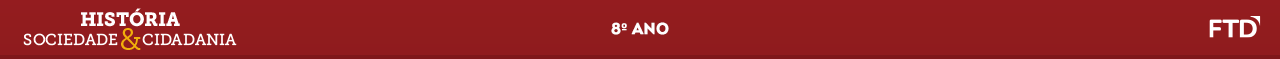 5
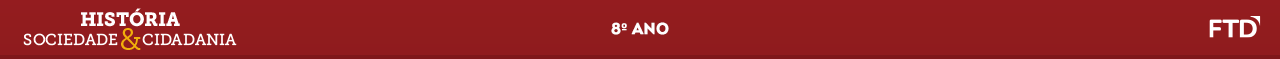 O Iluminismo na economia
6
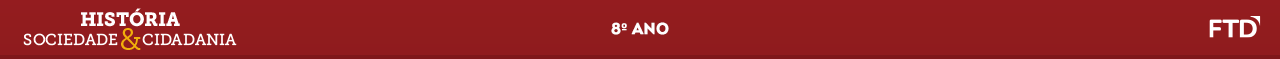 7
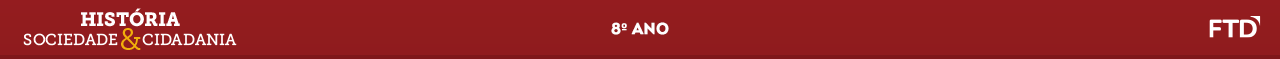 Revoluções na Inglaterra
Contexto e estrutura social
Comerciantes e donos de manufaturas
Pequena nobreza rural
Pequenos proprietários rurais
8
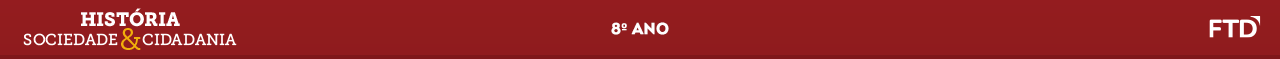 Monarquia X Parlamento no século XVII
9
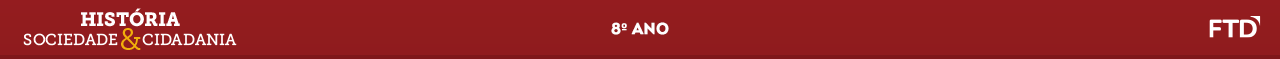 Grupos rivais durante a Guerra Civil
10
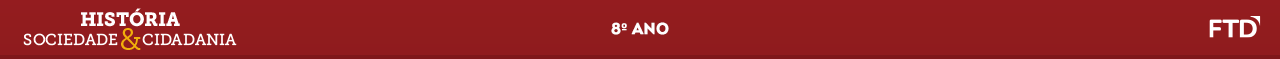 A Era Cromwell
11
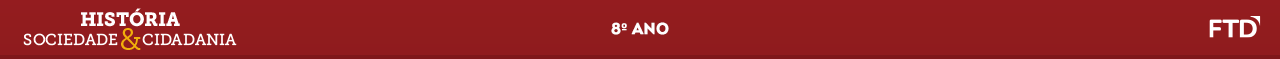 A Revolução Gloriosa (1688)
12
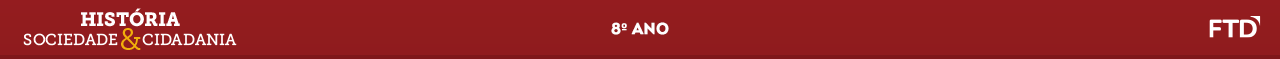 Revolução Industrial
Conjunto de mudanças profundas no modo de os seres humanos produzirem mercadorias, viverem e se relacionarem uns com os outros, ocorridas a partir de 1760.
Criação de máquinas industriais movidas a vapor.
As Grandes Navegações e a conquista de mercados na África, na Ásia e na América aumentam a demanda por produtos europeus.
13
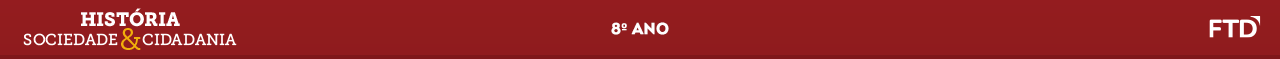 14
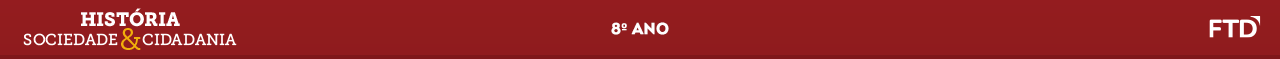 Máquinas e inventos aplicados à indústria
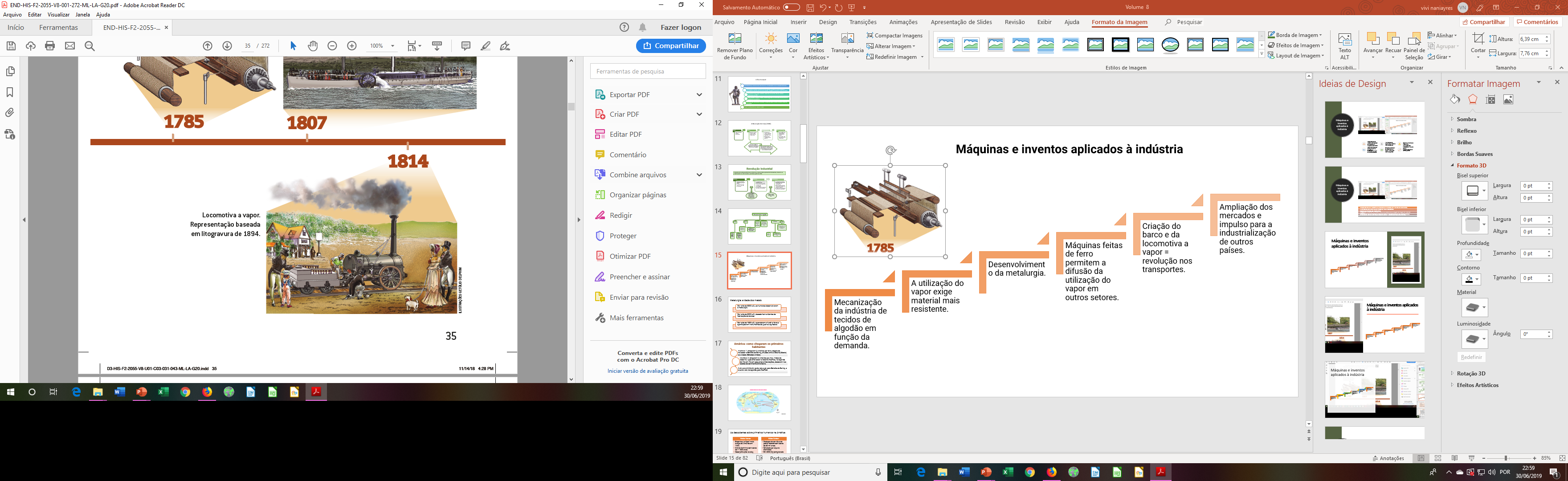 15
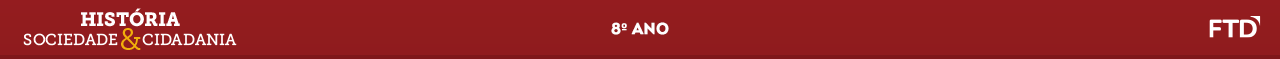 Indústria e mudanças socioeconômicas
16
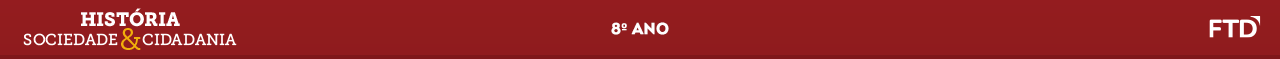 Impactos da Revolução industrial
17
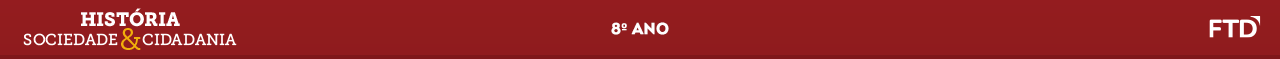 Revolução Francesa e a era Napoleônica
Estrutura social e contexto socioeconômico às vésperas da Revolução Francesa
População urbana pobre e camponeses
Burguesia
18
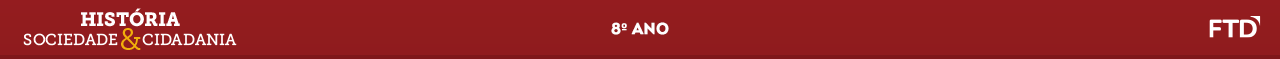 Sequência de fatos iniciais da Revolução Francesa
19
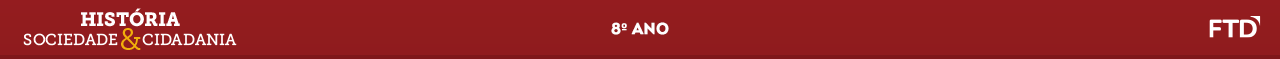 20
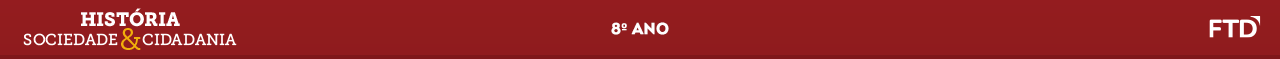 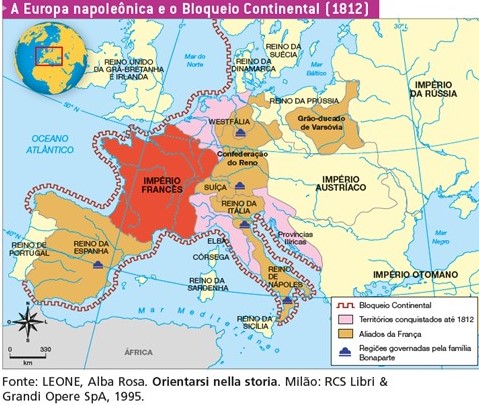 21
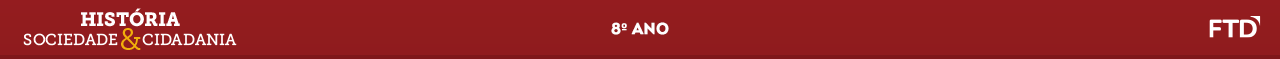 Reações ao militarismo napoleônico e Congresso de Viena
22